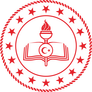 MEBÖzel Eğitim ve Rehberlik Hizmetleri Genel Müdürlüğü
RAMKEG Projesi Çalıştayı
4-8 Kasım 2019 / Antalya
Araştırmacı Öğretmen ve Eylem Araştırması Modeli İle Mesleki Gelişim:
Tepebaşı Rehberlik ve Araştırma Merkezi Örneği
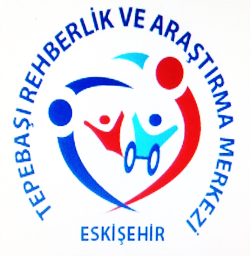 Tepebaşı Rehberlik ve Araştırma Merkezi
Fikret KONCA
Rehberlik Hizmetleri Bölüm Başkanı
http://tepebasiram.meb.k12.tr/
Amaç
Araştırmacı öğretmen ve eylem araştırması yaklaşımlarını kullanarak rehberlik ve araştırma merkezi çalışanlarının ve sorumluluk bölgemizdeki rehber öğretmenlerin mesleki gelişimlerine katkıda bulunmak ve rehberlik ve araştırma merkezleri için sınanmış bir mesleki gelişim modeli önerisi ortaya çıkarmaktır.
Anahtar Kavramlarımız
MESLEKİ GELİŞİM
Örneğimizin Dayanakları
2023 Eğitim Vizyonu Belgesi
Çıktı Olarak Hedefliyoruz?
Süreç Adımları
Veri ve öneri Toplama
2 Eğitim Programı
Pilot Uygulama ve Deneyim Paylaşımı
Ne araştırıyoruz?
Nasıl araştırıyoruz?
Daha çok kullandığımız araştırma yöntemleri
Araştırma süreci
Ortaya çıkan araştırmalar
Eğitim Programları ile ilgili

Özel Eğitim Gereksinimli Bireylere Verilen Hizmetlerle İlgili Danışmanlık Becerileri Eğitim Programı
 (11 – 13 Ekim 2018 tarihleri arasında Eskişehir Osman Gazi Üniversitesi’nde düzenlenen 28. Ulusa Özel eğitim Kongresi’de sözlü bildiri olarak sunulmuştur.)
İşleyiş ile ilgili araştırmalar
Rehber Öğretmenlerin/okul Danışmanlarının Rehberlik ve Araştırma Merkezlerine Yönelik Metaforik Algıları (Uluslararası Necatibey Eğitim Ve Sosyal Bilimler Araştırmaları Kongresi UNESAK 2018 26-28 Ekim 2018 Balıkesir / Türkiye Sözlü Bildiri Olarak Sunulmuştur)
Rehber Öğretmenlerin Görüşlerine Dayalı Olarak Psikoeğitim Çalışmalarının Değerlendirilmesi Araştırması
Glasser Gerçeklik Terapisi Yaklaşımındaki Beş Temel İhtiyaç İle Öğrenci Davranışları Arasındaki İlişkinin Öğretmen Görüşlerine Dayalı İncelenmesi Araştırması
Rehber Öğretmeni Olmayan Okullardaki Rehberlik Hizmetlerinin Öğretmen Görüşlerine göre değerlendirilmesi 
İlkokullarda Verilen Müşavirlik Hizmetlerinin Değerlendirilmesi
Rehberlik Hizmetleri Yürütme Komisyonlarının İşleyişleri ile ilgili Rehber Öğretmen Görüşleri
Özel Eğitim Okullarında Rehberlik ve Psikolojik Danışma Hizmetlerinin Etkililiğinin İncelenmesi
2023 Eğitim Vizyonu ve Dijital Çağın PDR Hizmetlerine Yansıması İle ilgili Araştırmalar
“Dijital Yetkinliğin” İlkokul Hayat Bilgisi Öğretim Programı Ünite Kazanımlarına Yansıması ve Dijital Bağımlılığı Önlemedeki Önemi (IMDAC 2018 1.Uluslararası Multidisiplinler Dijital Bağımlılık Kongresi 14-16 Kasım Kuşadası/Aydın sözlü bildiri olarak Sunulmuştur)
“İlkokul Velilerinin “Dijital Ebeveynlik” Konusundaki Eğitim Gereksinimlerinin Belirlenmesi”  (V. TURKCESS Eğitim ve Sosyal Bilimler Kongresi’ne 27-29 Haziran 2019 /İstanbul sözlü bildiri olarak sunulmuştur) 
Dijital Çağın Gereklerini Öğrencilere Kazandırmada Psikolojik Danışma ve Rehberlik Uygulamalarının Etkileri (2-3 Kasım 2019 Boğaziçi Üniversitesi Eğitimde Gelecek Konferansında sunulmuştur) 
Dijital Dönüşüm Çağı, Endüstri 4.0, Toplum 5.0 Vb. Biçimlarde Tanımlanan 21. Yüzyıl Gelişme Ve Değişimlerinin Psikolojik Danışma Ve Rehberlik Hizmetlerine Yansımaları Konusundaki Rehber Öğretmen Görüşleri (Devam ediyor)
Anadolu Lisesi Öğrencilerinin “Kariyer Rehberliği” ve “Bireysel Kariyer Planlaması” Kavramlarına İlişkin Bilişsel Yapılarının Belirlenmesi  (24-27 Ekim 2019 21. Uluslararası Psikolojik Danışma ve Rehberlik Kongresine (Antalya) sözlü bildiri olarak kabul edilmiştir)
Geliştirdiğimiz Psiko Eğitim Programları ile ilgili Araştırmalar
Atölye Çalışmaları
Projeler
Uygulama ve Etkinlik Kılavuzları
Sonuç
Çalışma tamamlanınca metodolojisi ve ayrıntılı çıktıları kitaplaştırılarak Genel Müdürlüğümüz ve diğer RAM’lar ile de paylaşılacaktır. 
Çalışma amaçlarından biri de diğer rehberlik araştırma merkezlerine mesleki gelişim konusunda model olmaktır.